Jacob Bayless
Mo Chen
Bing Dai
Wire-embedding 3D printer
Outline
Introduction to the Replicating Rapid Prototyper (RepRap)

Project goals and motivation

RepRap Details

Our contribution:
Wire embedding module
RepRap Specifications
0.5 mm resolution in the X&Y directions

0.1 mm resolution in the Z direction

Material: Biodegradable plastic
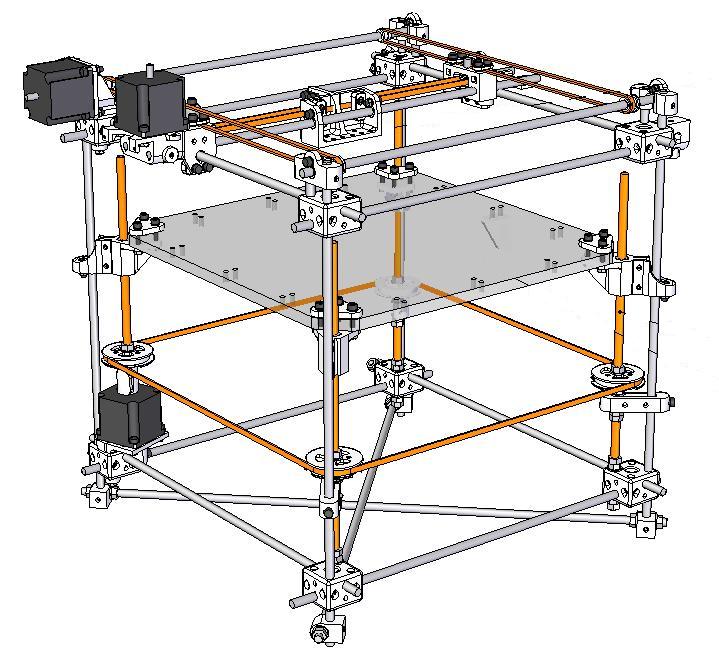 Why RepRap?
3D printing

Cost: $800 vs. >$15,000

Can print itself

Open source project
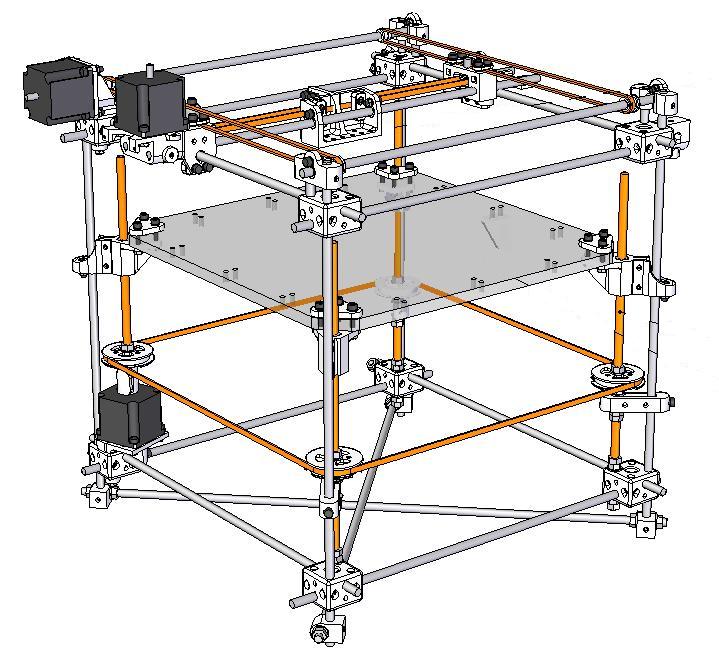 Project goals
To build a RepRap

To add 2D solid wire embedding capability to RepRap

To document the new design on the RepRap wiki according to open-source standards
Printed Model Life-Cycle
RepRap Plastic Extruder
Melts plastic filament  and pushes it through a small nozzle


Plastic is squeezed between a motor shaft and a bearing
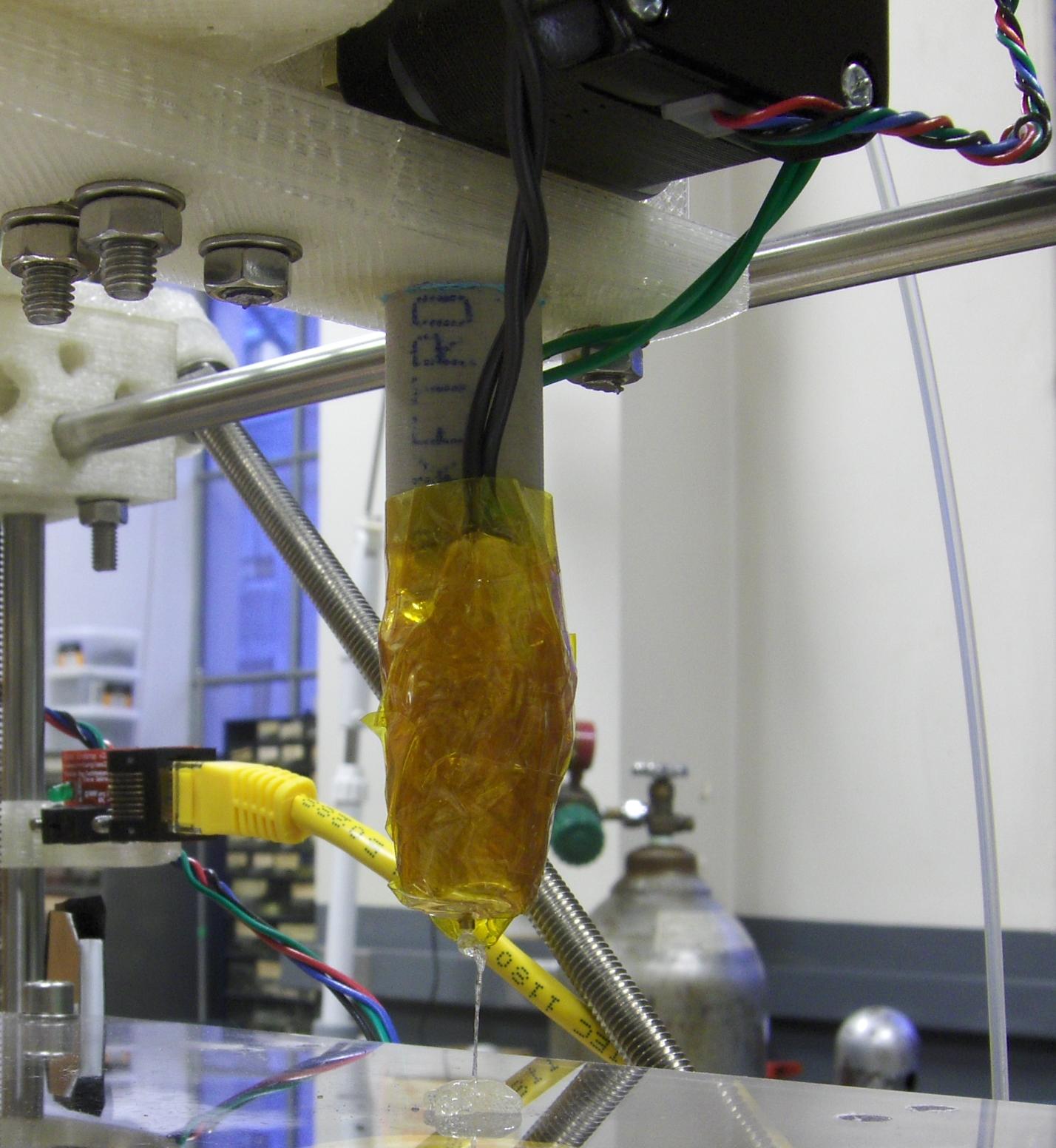 RepRap Mechanical Design
Each axis controlled by a stepper motor


Extruder moves in X-Y plane


The Z platform moves down after each layer
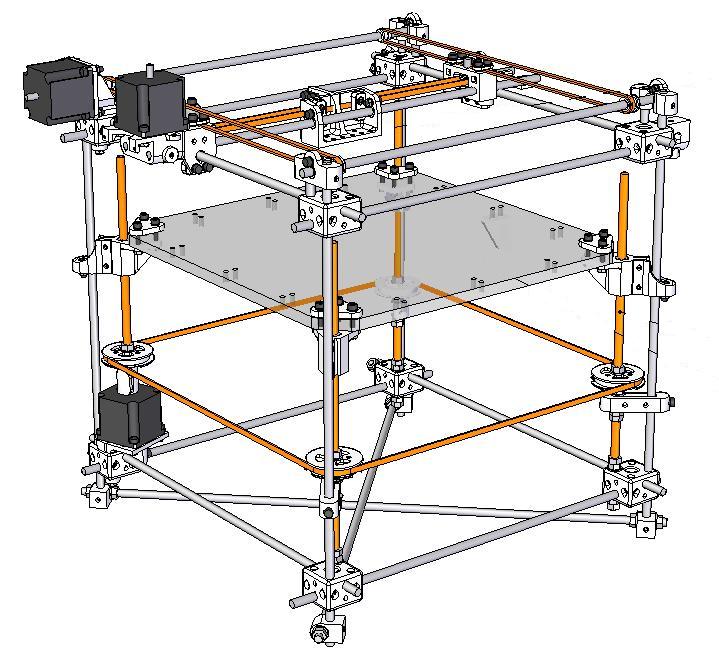 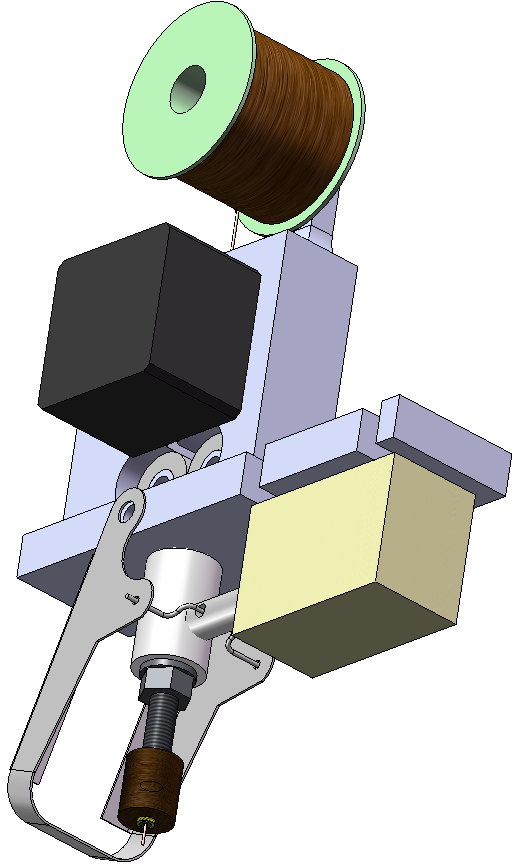 Wire Embedding Module
Tasks:
Feed wire

Bond wire to part

Cut wire
Feed Wire
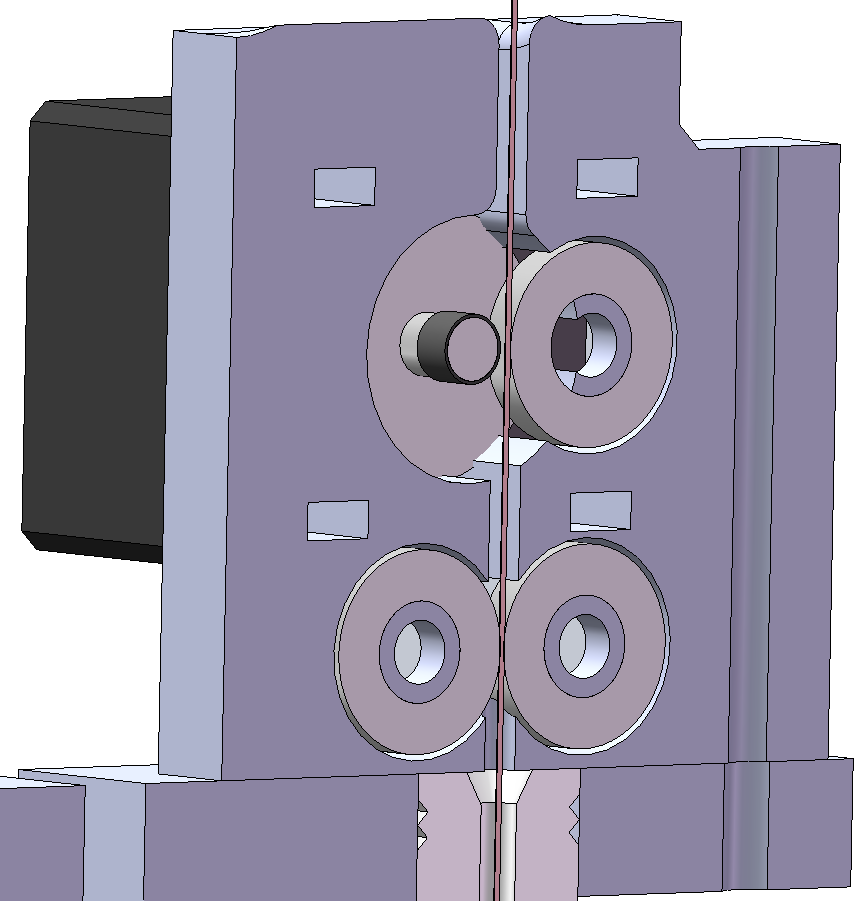 Same method as plastic extruder

Pinch wire against motor shaft
Bond wire to part
Create a “hot zone” on the plastic surface
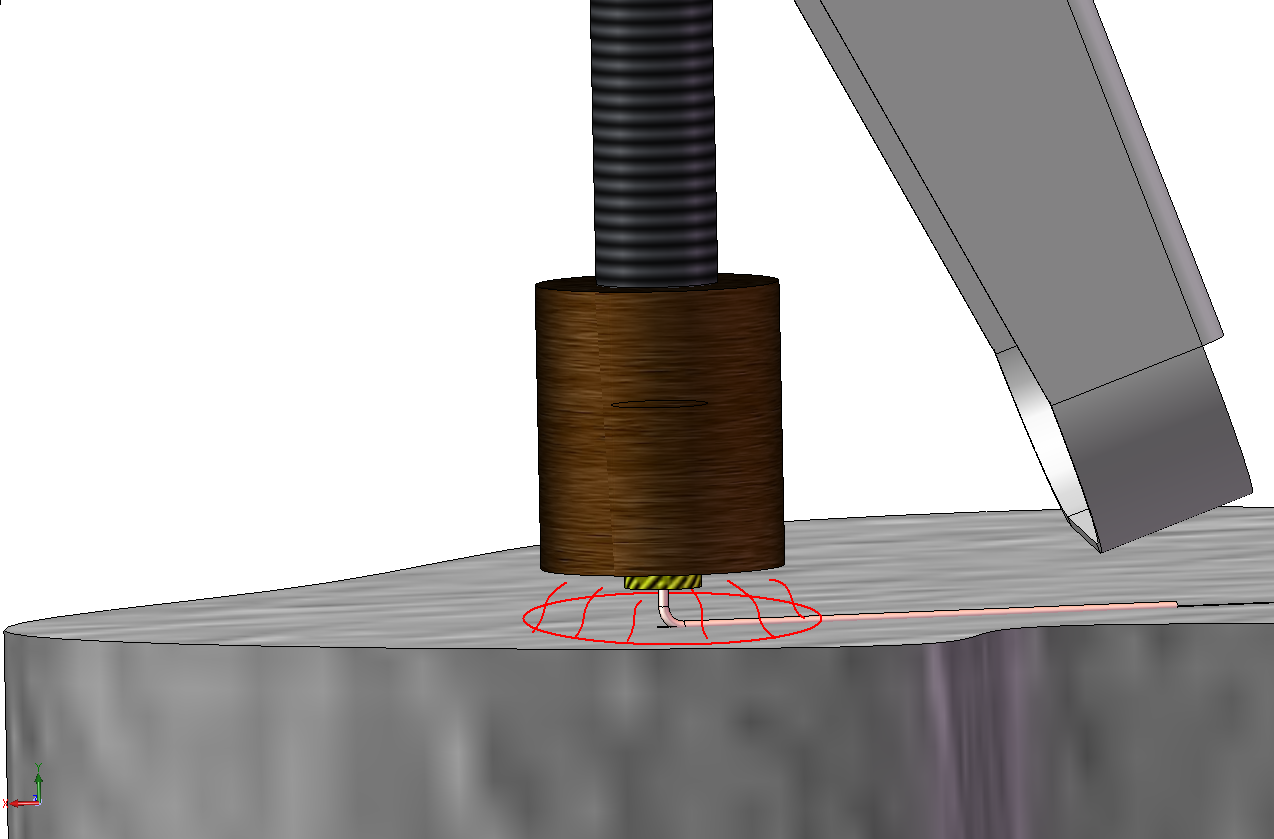 Cutting wire
Wire Embedding Module Electronics
Off-the-shelf Arduino controller outputs:
2 high current switches
1 high current pulse-width modulation (PWM) output
2 H-bridges
2 Servo outputs

One controller for each print head
Please visit us in Hennings 208
Special thanks to Wade!